Deposition
Hydrology NOTES
page 11
©Mark Place, 2009-2010
 www.LearnEarthScience.com
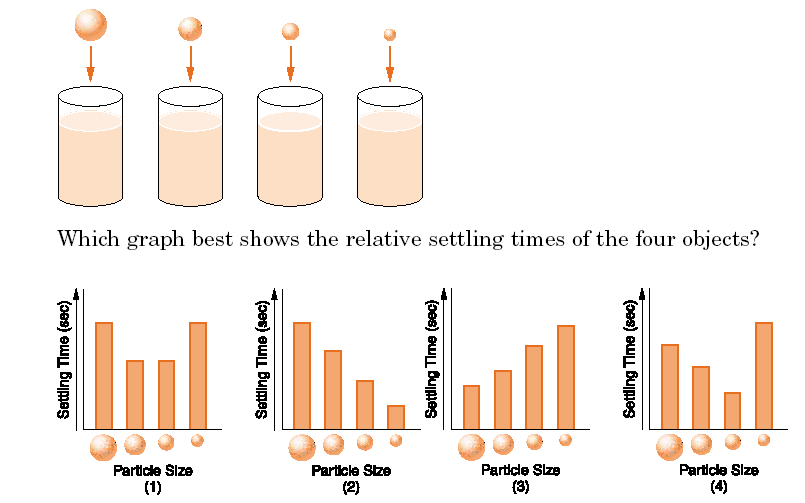 big objects take the
 least amount of time to settle
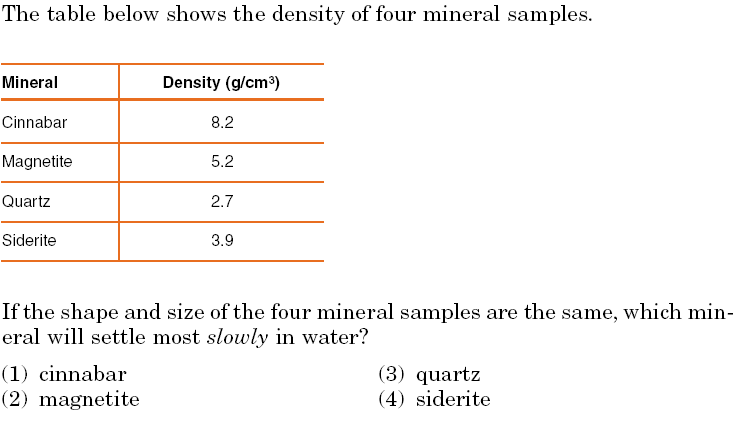 denser particles settle first
Rate of Settling
Particle Shape
Rate of Deposition
Slope
Rate of Deposition
Stream Velocity
Rate of Deposition
Stream Discharge
Deposition in Rivers
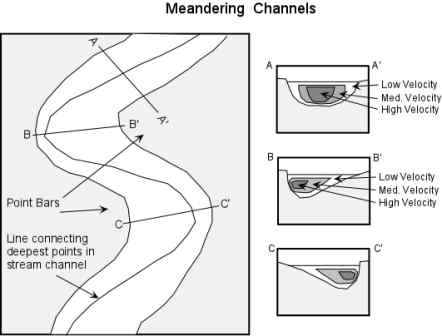 Where is
deposition
greatest?
Inside of Curve
Mouth of River
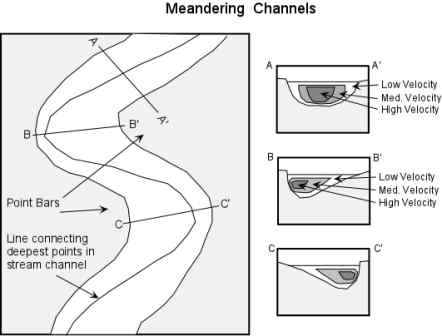 Why?
lowest velocity
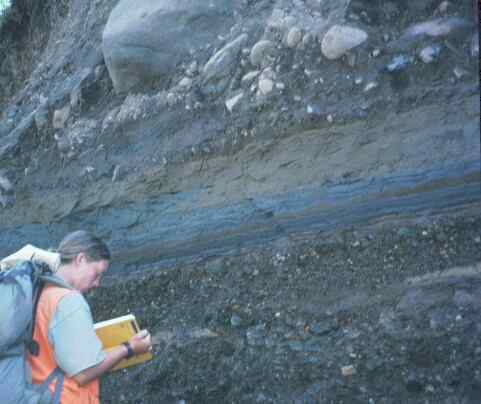 What 
agent
of deposition?
glacier
Deposition by Streams:  Graded Bedding
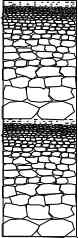 slow
fast
slow
fast
What happens to particle size?
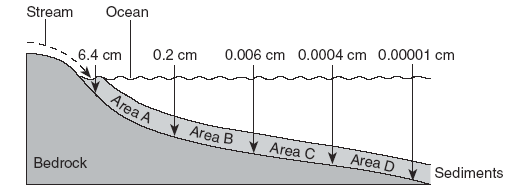 Why?
What happens to particle size?
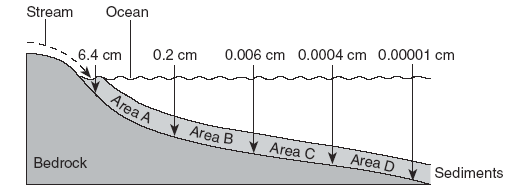 decreases, because the velocity decreases
delta
What is this?
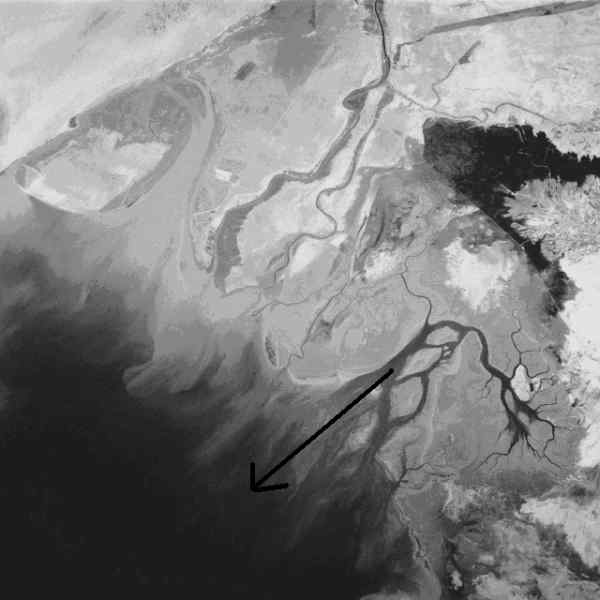 large
small
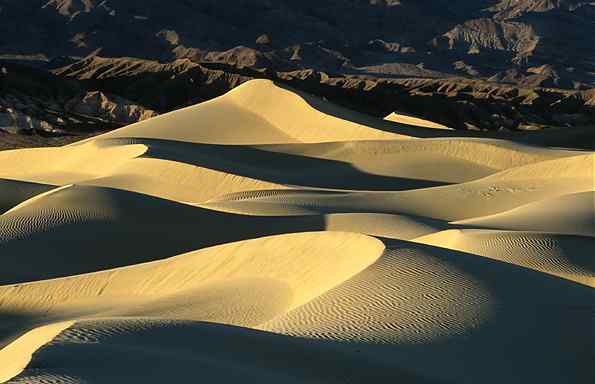 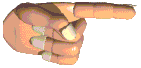 What agent?
wind
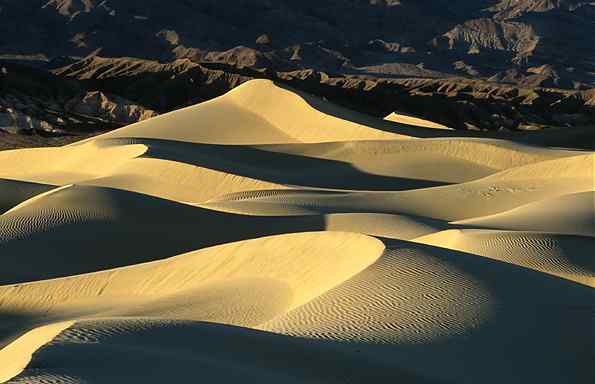 What direction?
Glacial Deposits
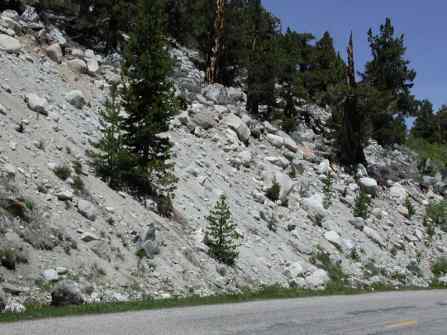 till
unsorted
Glacial Deposits
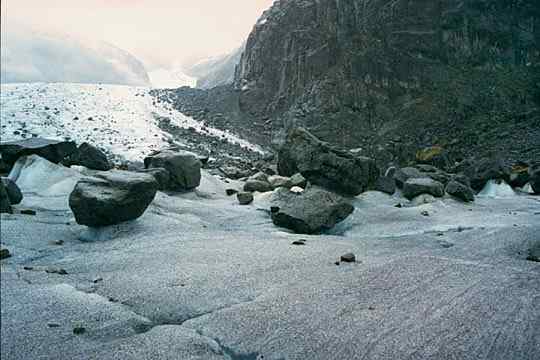 erratics
Glacial Deposits
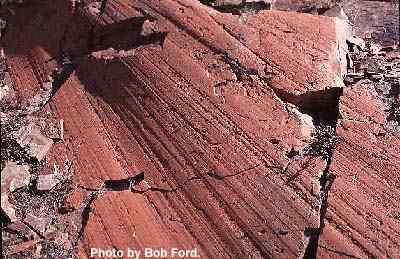 striations
Glacial Features
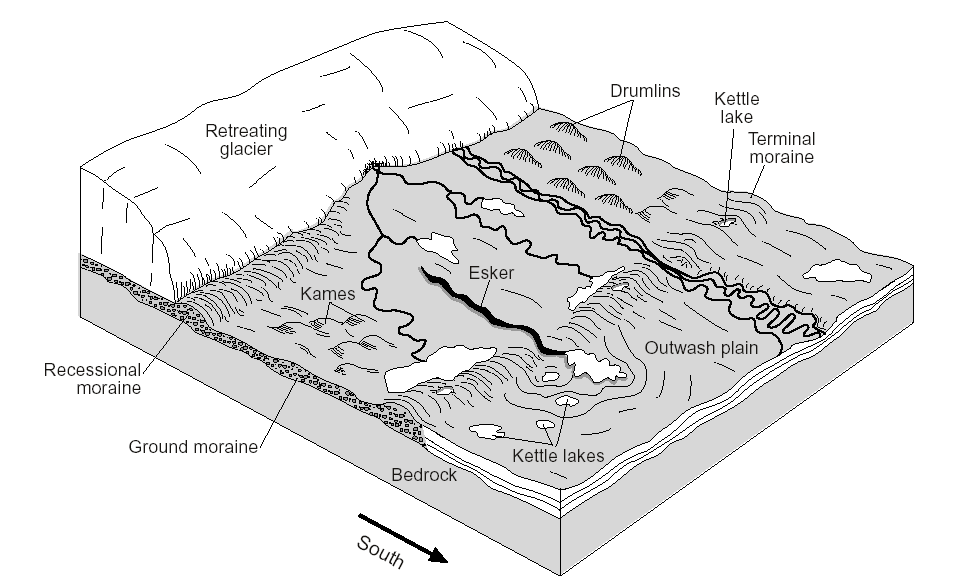